Ayurvedic Aromatherapy 
Lesson 1
Ayurveda is the medicine of Vedic Culture and Ayurvedic Aromatherapy is part of this amazing science of health, longevity and Rasayana.
Aromatherapy helps your physical, mental and emotional body.
It helps to detox your body and is part of Panchakarma or detox therapy.
It helps with relaxation.
It helps with concentration and memorization.
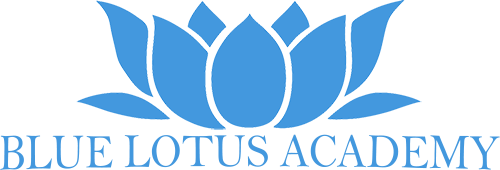 Ayurvedic Aromatherapy 
Lesson 1
In Ayurveda we have 5 elements:
Water
Earth
Fire
Air
Ether
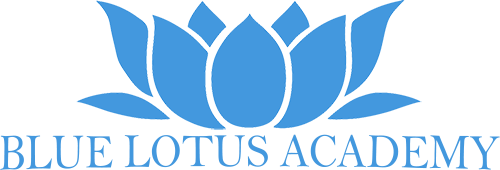 Ayurvedic Aromatherapy 
Lesson 1
In Ayurveda we have 3 main doshas:
Vata
Pitta 
Kapha

In Ayurveda we have 3 main Gunas:
Sattva-brings harmony and balance.
Raja-brings motivation, leadership and aggression.
Tama-brings stability, darkness and laziness.
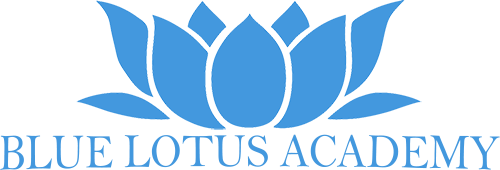 Ayurvedic Aromatherapy 
Lesson 1
Essential oils are: aromatic, ether element of the plant.
They can be extracted from:
Flowers, bringing relaxing and hypnotic powers.
Bark or resin, providing warm energy, improves circulation, and help with edema.
Leaves, brings cool and calming energy.
Roots, provides great energy to the whole organism, increases Ojas, harmonizing for manas and emotions, fixes imbalances in a quick way.
Berries stimulates our organism as well.
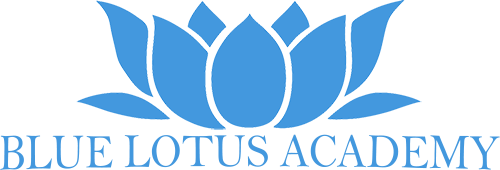 Ayurvedic Aromatherapy 
Lesson 1
We use essential oils to balance our Doshas and Gunas.
Essential oils affect our limbic system of our brain which regulates our emotions, memory, desires and physical body.
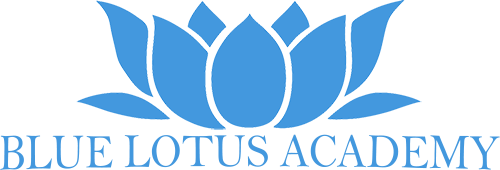 Ayurvedic Aromatherapy 
Questions
What do you know about Ayurvedic Aromatherapy?
What are the 5 elements?
What 3 Doshas do you know?
What do you know about 3 Gunas?
How are essential oils extracted?
What effects does essential oils have on our limbic system?
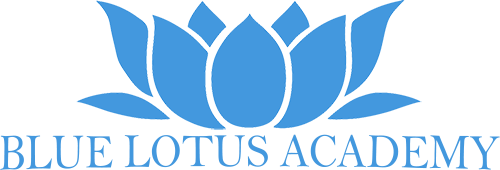